Division of Conservation Update
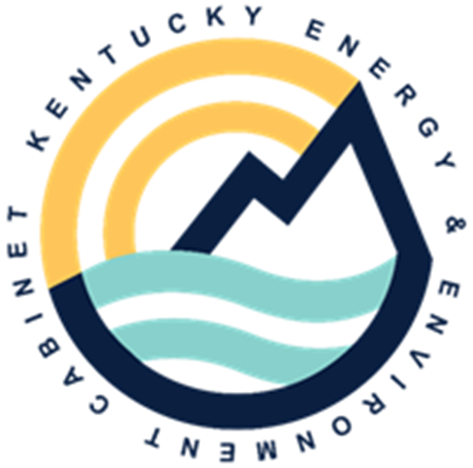 March 2022
DOC Update
Budget
Draft
$2.5 million in cost share
$900,000 in direct aid
FY22 Cost Share
387 projects
$4.3 million awarded
Funds are based on the score of the individual application
The fewer funds that are available, the higher the score must be to receive funding
FY22 Cost Share
Cost share is awarded based on the individual application
Prevention of soil erosion
Protection of water quality
Priority given to animal manure (per the statute)
Cost share is very competitive
$12m in applications
$4m in award
Cost Share
FY 22 Cost Share
[Speaker Notes: We got 1000 applications. 1/3 of them are at the top of this mountain. Once you get to the group at the top of this mountain, one point can be the difference in $500,000.]
FY 22 map
How can you give out more than was appropriated?
FY17 cost share
23% canceled
25% overestimated
$6,006,932 approved and $3,870,289 paid
FY18 cost share
33% canceled
10% overestimated
$2,469,726 approved and $1,495,779 paid
FY19 cost share
29% canceled
10% overestimated
$3,663,850 approved and $2,369,131 paid
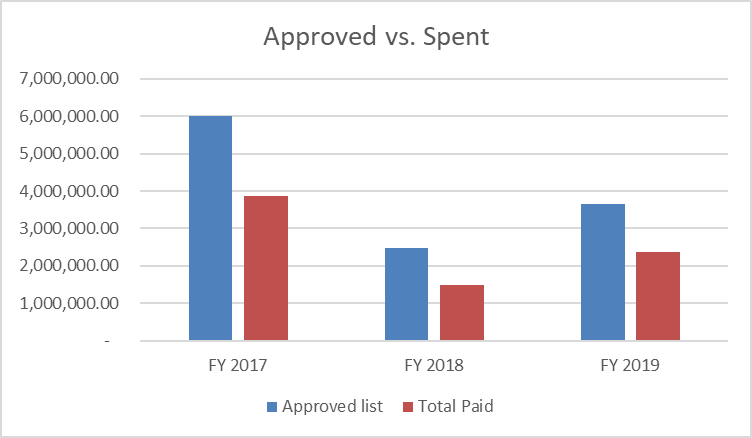 [Speaker Notes: Updated through 10/31/20]
Cost Share
Cost Share Dates
Equipment Loans
Still $600k available for loans to districts
Ask early – we must check if equipment is available on price contract. Not everything can be purchased from your local dealer. 
Any legislative changes won't take effect until July 1st.
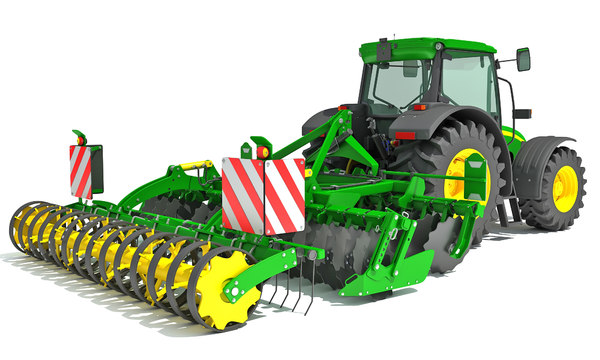 Trainings
Hundreds participated in our virtual trainings last year
If you have a topic of interest, please let your field rep know or email Conservation@ky.gov
AWQA Tool
Questions
Paulette.Akers@ky.gov
502-782-6300

Conservation@ky.gov
Disaster Preparedness
March 2022
Disaster Preparedness
Disaster Preparedness
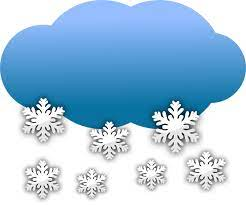 What disasters should you be prepared for?
Ice storms/winter storms
Flood
Tornado
Fire
Extreme heat/cold
Earthquake
Landslide
Cyberattack
Others?
Is your location vulnerable or helpful?
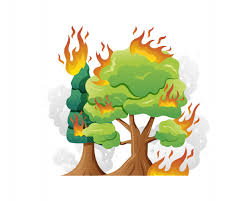 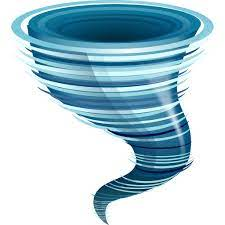 Disaster Preparedness
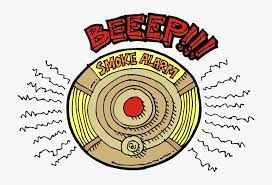 How should you prepare your office?
Chain of command and communication
File backups
First aid kit and trained individuals
Gas and water cut off
Smoke alarms, carbon monoxide detector
Fire extinguisher and spill cleanup kit
Location of hazardous chemicals
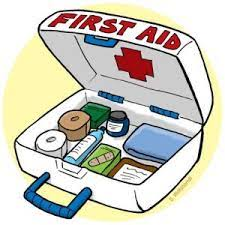 Disaster Preparedness
What is your role in your community? 
Work with local emergency manager
Heating/cooling station
Equipment
Storage space
Emergency operations center
Office space for another organization
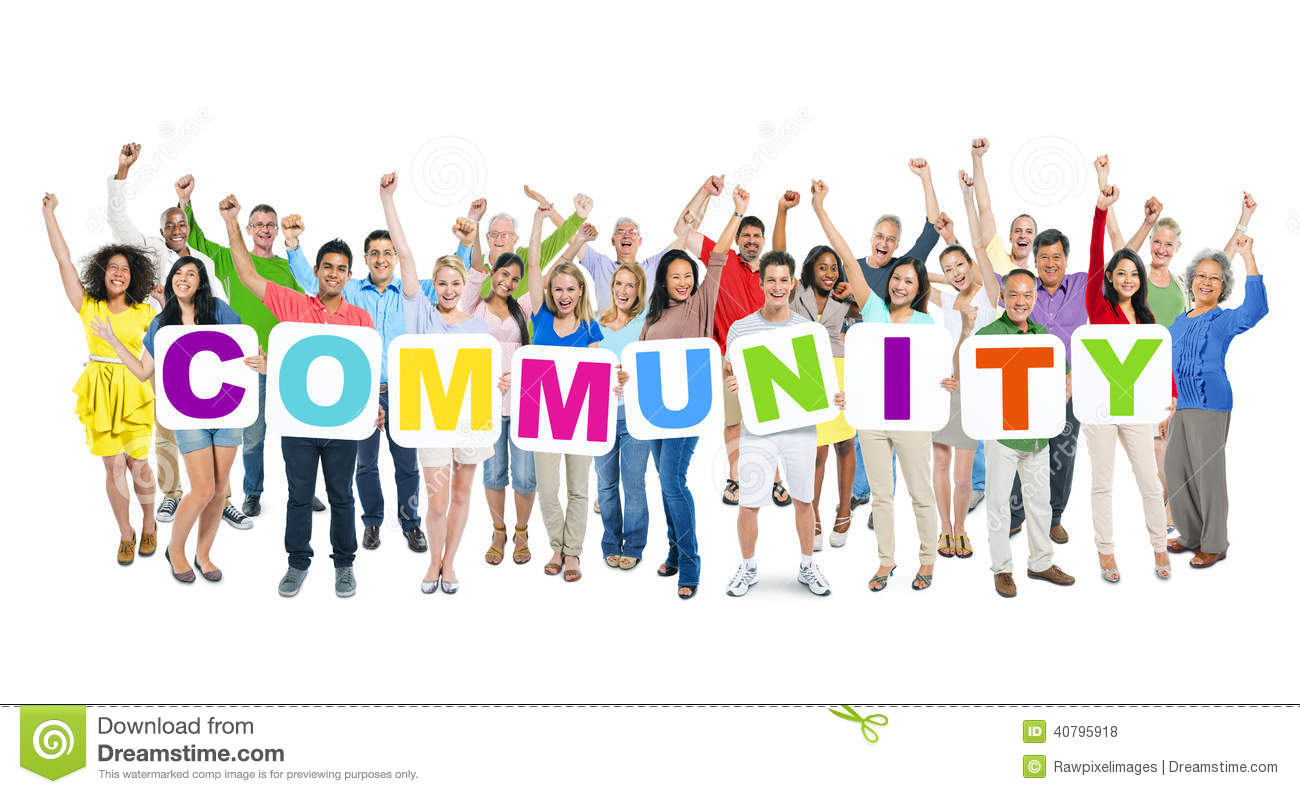 Disaster Preparedness
What you should not do - 
Donate tax-payer funds to another county without checking with an attorney or auditor
Work in a vacuum
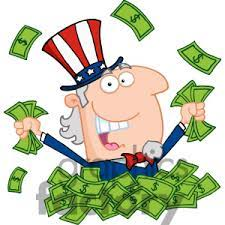 Disaster Preparedness
Small Business Association
https://www.sba.gov/business-guide/manage-your-business/prepare-emergencies
FEMA
https://www.ready.gov/
Kentucky Association of Mitigation Managers
http://www.kymitigation.org/